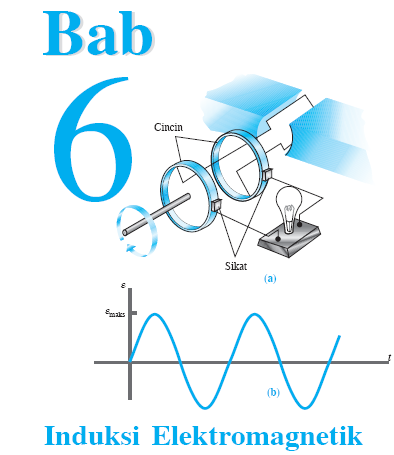 Kemampuan dasar yang akan Anda miliki setelah mempelajari bab ini adalah sebagai berikut.
Dapat memformulasikan konsep induksi Faraday dan arus bolak-balik serta penerapannya.
Konsep Induksi Elektromagnetik
Aplikasi Induksi Elektromagnetik
Rangkain Arus Bolak-balik
Konsep Indukasi Elektromagnetik
Konsep Fluks Magnetik
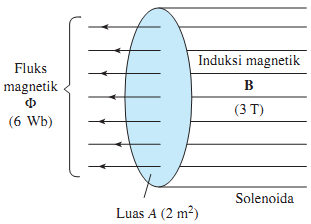 Fluks magnetik  didefinisikan sebagi hasil kali antara komponen induksi magnetik tegak lurus bidang B dengan luas bidang A.
 = B  A  = (B cos ) A
  = BA cos 
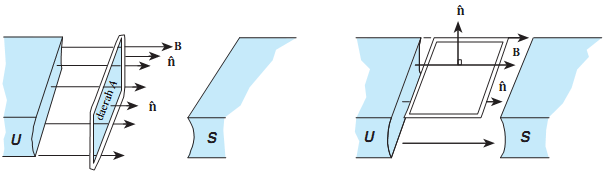 GGL Induksi pada Kawat yang Memotong Medan Magnetik
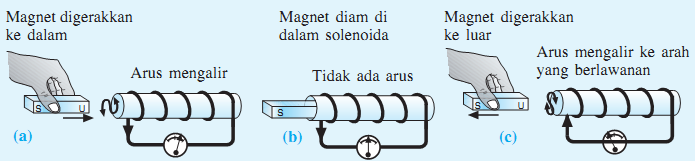 Perubahan fluks magnetik disebabkan oleh perubahan luas bidang kumparan yang memotong medan magnetik. Jarum amperemeter menyimpang menunjukkan bahwa dalam loop PQRS menggalir listrik yang dinamakan arus induksi. Beda potensial antara P dan Q disebut gaya gerak listrik (ggl) induksi.
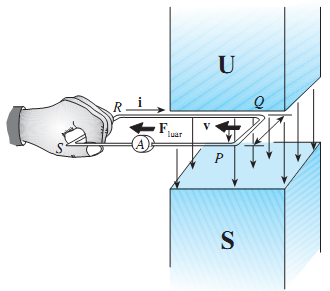 Bagimana cara yang mudah untuk mengingat arah arus induksi?
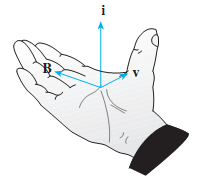 Kaidah telapak tangan kanan untuk arus induksi:
Formulasi Besar GGL Induksi
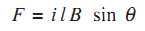 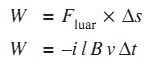 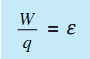 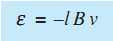 GGL induksi pada Ujung-ujung Penghantar
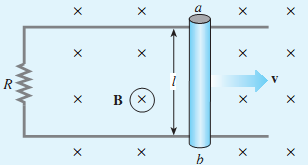 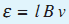 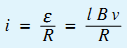 Hukum Faraday tentang Induksi Elektromagnetik
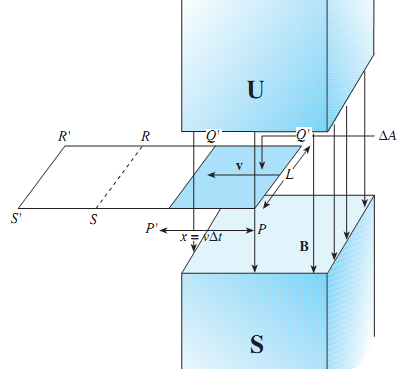 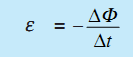 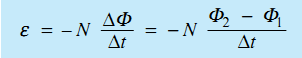 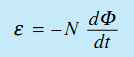 Persamaan Faraday atau hukum Faraday:
ggl induksi yang timbul pada ujung-ujung suatu penghantar atau kumparan adalah sebanding dengan laju perubahan fluks magnetik yang dilingkupi oleh loop penghantar atau kumparan tersebut.
GGL induksi oleh Perubahan Luas Bidang Kumparan
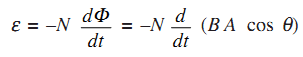 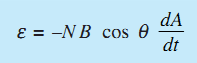 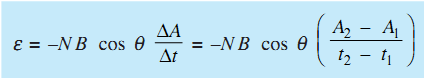 medan magnetik B tegak lurus terhadap bidang kumparan
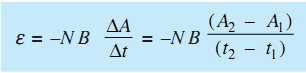 GGL Induksi oleh Perubahan Besar Induksi Magnetik
Ggl induksi yang ditimbulkan oleh perubahan besar induksi magnetik adalah transformator.
Untuk kasus laju perubahan induksi magnetik (dB/dt) tetap
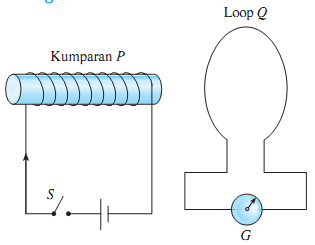 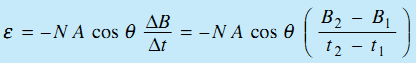 Untuk kasus (dB/dt) tetap dan arah medan magnetik B tegak lurus pada bidang loop, 
 = 0 atau cos  = cos 0 = 1.
Persamaan Faraday untuk kasus besar induksi magnetik berubah (A dan  tetap)
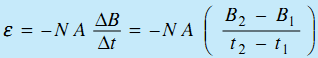 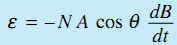 GGL induksi Akibat Perubahan Orientasi Bidang Kumparan
Contoh ggl induksi yang ditimbulkan oleh perubahan orientasi bidang kumparan adalah generator.
Persamaan Fraday untuk kasus orientasi sudut  berubah adalah
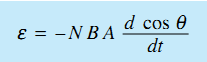 Untuk kasus laju perubahan cos (d cos /dt) tetap
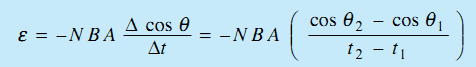 Hukum Lenz tentang Arah Arus Induksi
Hukum Lenz
Polaritas ggl induksi selalu sedemikian rupa sehingga arus induksi yang ditimbulkannya sesalu menghasilkan fluks induksi yang menentang perubahan fluks utama yang melalui loop. Arus induksi cenderung mempertahankan fluks utama awal yang melalui rangkaian.
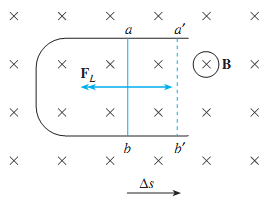 Induktor
Konsep ggl induksi diri sebuah kumparan
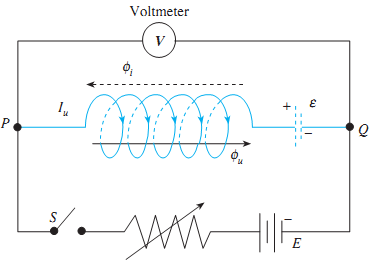 Ggl induksi  yang dihasilkan dalam kumparan selalu menentang perubahan fluks utama penyebabnya, disebut ggl induksi diri.
ggl induksi diri  sebanding dengan laju perubahan kuat arus terhadap waktu (di/dt).


L disebut induktansi diri.
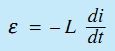 Satuan induktansi diri
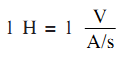 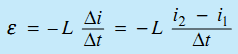 Konsep Induktansi Diri Sebuah Kumparan
Induksi diri antara ujung-ujung kumparan
Induksi diri solenoida atau toroida

Induktansi solenoida






untuk toroida l = 2r, dengan r adalah jari-jari efektif.
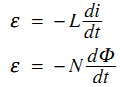 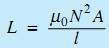 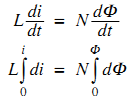 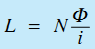 L = induktansi diri (henry = H), N = banyak lilitan,  = fluks magnetik (Wb), i  = kuat arus melalui kumparan (A)
Induktansi kumparan dalam bahan
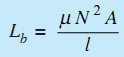 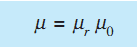 L b kita bandingkan dengan induktansi solenoida tanpa inti (berisi udara) L0 .





Permeabilitas relatif  r dari suatu bahan adalah nilai perbandingan antara induktansi diri kumparan dengan bahan sebagai inti dan induktansi dri kumparan dengan udara (vakum) sebagai inti.
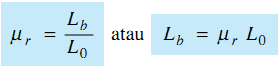 Energi yang Tersimpan dalam Induktor
Energi dalam kapasitor tersimpan dalam bentuk medan listrik






Usaha total yang dikerjakan selam arus melalui induktor diubah i  = 0 ke nialai tetap i  adalah




Energi Induktor
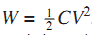 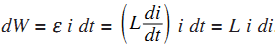 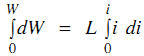 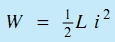 Aplikasi Induksi Elektromagnetik
Generator Listrik
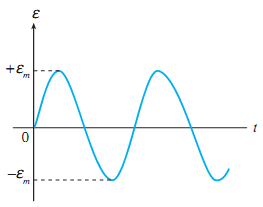 Generator AC (Arus Bolak-balik)
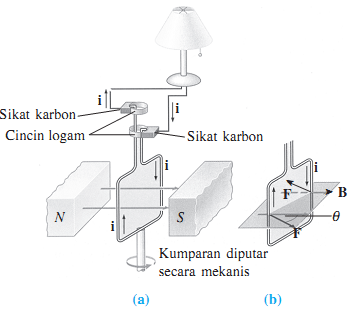 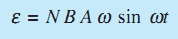 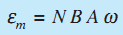 Generator DC (Arus Searah)
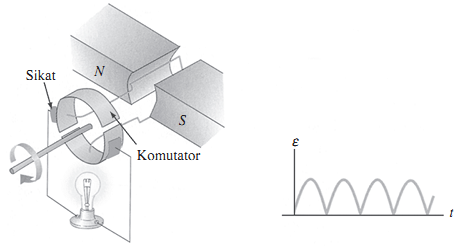 Kepala (Head) Kaset
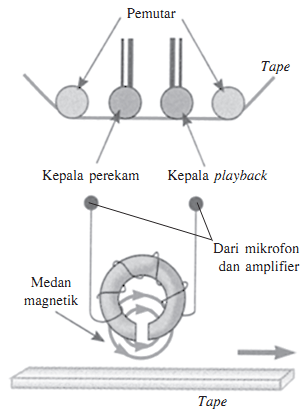 Transformator

Transformator adalah suatu alat yang digunakan untuk mengubah suatu tegangan ac tertentu ke tegangan ac lain yang diperlukan oleh beban listrik.
Formulasi transformator
Persamaan trafo ideal
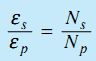 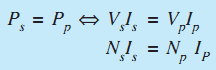 Persamaan trafo
Persamaan trafo nyata
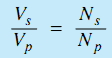 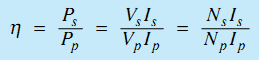 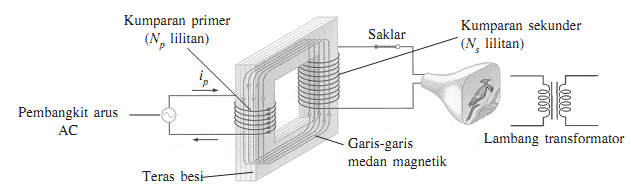 Rangkaian Arus Bolak-Balik
Kuat Arus dan Tegangan AC Dinyatakan dengan Fasor
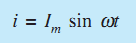 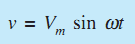 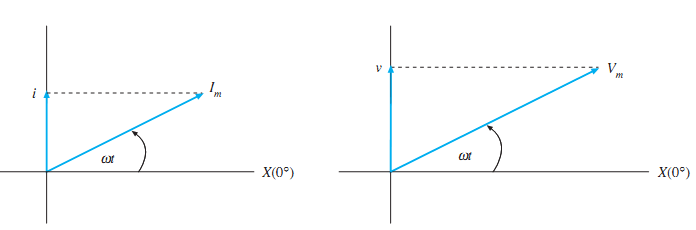 Formulasi Arus dan Tegangan AC
Daya disipasi oleh ac
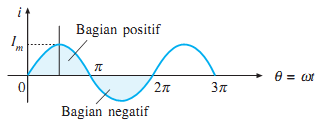 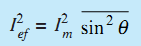 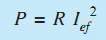 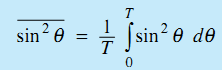 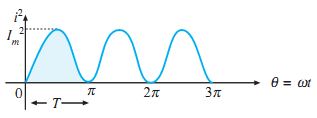 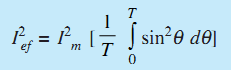 Jadi, hubungan antara nilai efektif arus dan tegangan ac dengan nilai maksimum arus dan tegangan ac adalah
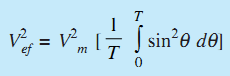 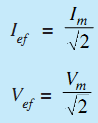 Alat Ukur Arus atau Tegangan AC

Layar osiloskop dapat menentukan nilai maksimum dan nilai puncak dari arus atau tegangan bolak-balik.
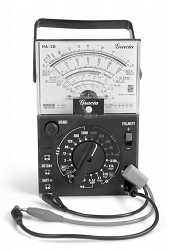 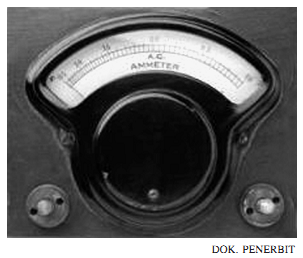 Rangkaian Resistif, induktif, dan Kapasitif Murni
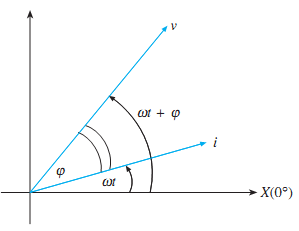 Arus dan tegangan bolak-balik yang sefase
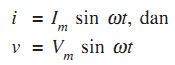 Pada rangkaian ac dapat terjadi perbedaan fase antara arus listrik dan tegangan v.
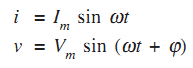 Rangkaian AC untuk Resistor Murni
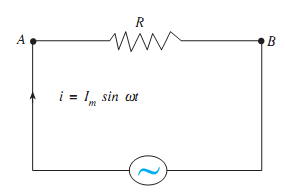 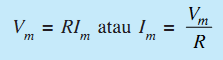 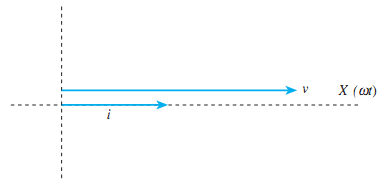 Daya pada rangkaian resistif murni

Arus listrik yang mengalir melalui hambatan akan menimbulkan panas yang akan dibebaskan disebut daya disipasi.
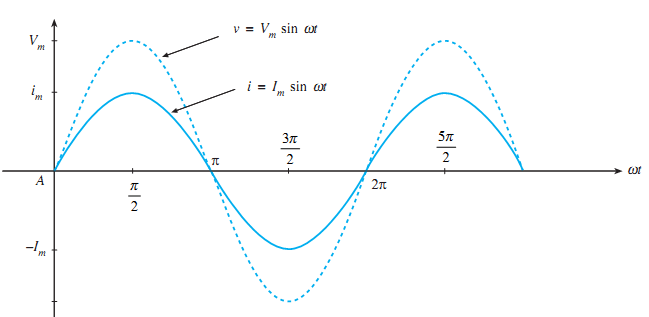 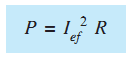 Rangkaian AC untuk Induktor Murni








Pada induktor murni tegangan antara ujung-ujung
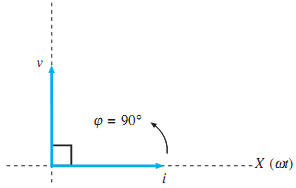 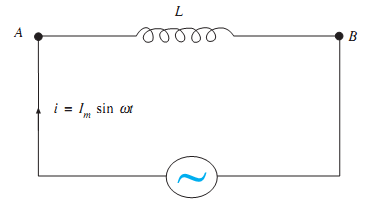 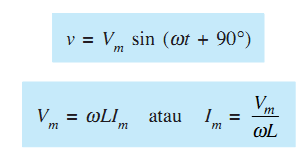 Reaktansi induktif

Pada rangkaian ac yang menghambat arus listrik adalah hambatan listrik R dari resistor.



Yang menghambat arus listrik dalam rangkaian ac untuk induktor murni adalah reaktansi induktif.



Reaktansi Induktif
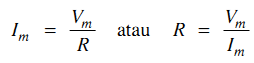 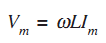 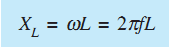 Sifat induktor pada frekuensi mendekati nol (arus dc)
Reaktansi XL sebagai penghambat arus berbanding lurus dengan frekuensi. Untuk frekuensi mendekati nol XL menjadi nol, dan ini menunjukkan bahwa sebuah induktor sama sekali tidak menghambat arus dc.

Daya pada rangkaian induktif murni
Daya adalah hasil kali kuat arus dan tegangan. Daya sesaat juga positif, yang berarti bahwa generator mengirim energi ke induktor. Tetapi, tegangan adalah negatif sementara arus adalah positif, sehingga daya sesaat sebagi hasil kali keduanya adalah negatif. Selama waktu ini, induktor mengembalikan energinya ke generator. Daya bergantian antara nilai-nilai positif dan negatif untuk suatu selang waktu yang sama.
Rangkaian Arus Bolak-balik untuk Kapasitor Murni








Pada kapasitor murni tegangan antara ujung-ujung



dengan
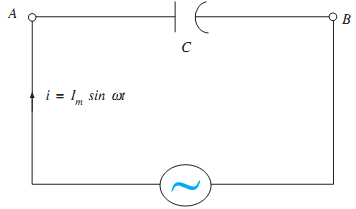 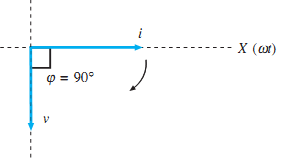 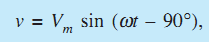 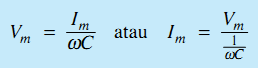 (1)	Reaktansi kapasitif


Reaktansi kapasitif


Sifat kapasitor pada frekuensi mendekati nol (arus dc)
	Kapasitor sangat menghambat arus searah sehingga arus searah tidak dapat mengalir melalui kapasitor.

Daya pada rangkaian kapasitif murni
	Daya adalah nol dan sebuah kapasitor dalam rangkaian ac sama sekali tidak menggunakan energi.
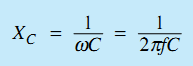 Rangkaian Seri R, L, dan C
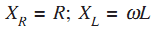 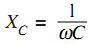 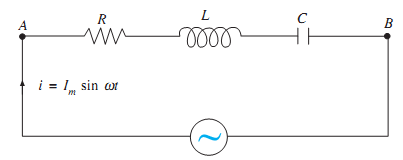 Sudut Fase antara Kuat Arus dan Tegangan
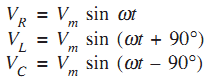 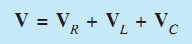 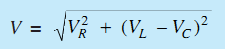 Besar tegangan VAB atau V
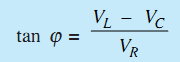 Arah fasfor V
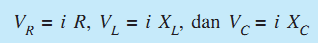 Hukum Ohm pada Tiap Komponen
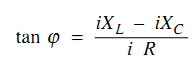 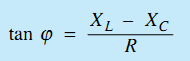 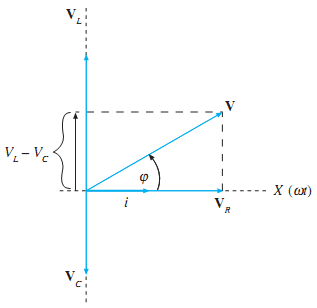 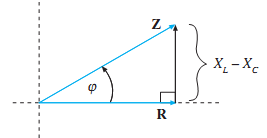 Impedansi Rangkaian RLC
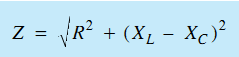 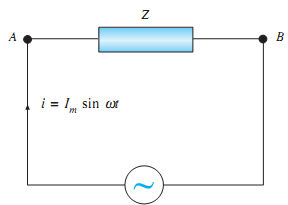 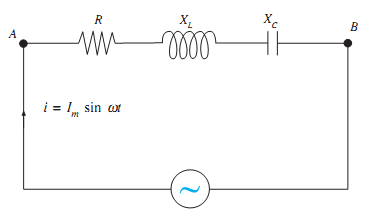 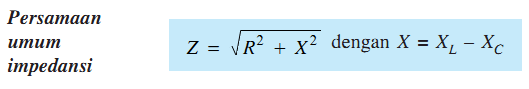 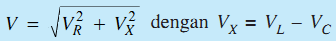 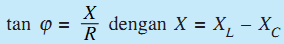 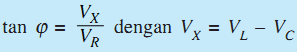 Resonansi pada Rangkaian RLC
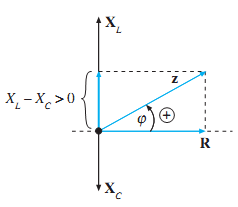 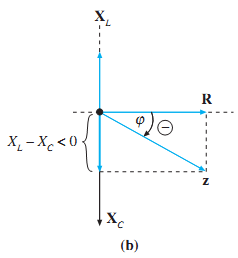 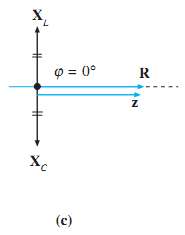 Frekuensi resonansi rangkaian RLC
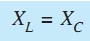 Syarat resonansi
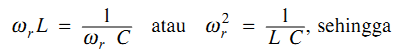 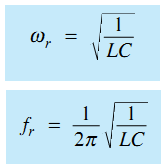 Kuat arus dan impedansi rangkaian seri RLC pada keadaan resonansi
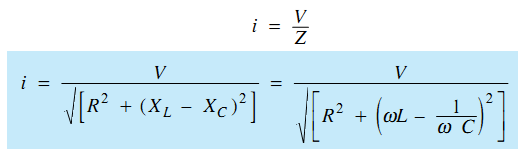 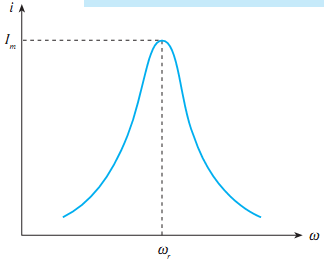 Impedansi Rangkaian




Kuat Arus Rangkaian
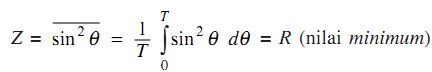 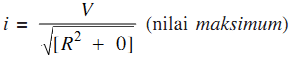 Penerapan resonansi pada osilator dan rangkaian penala

Rangkaian osilator
Rangkaian yang menghasilkan getaran listrik frekuensi radio adalah rangkaian osilator.
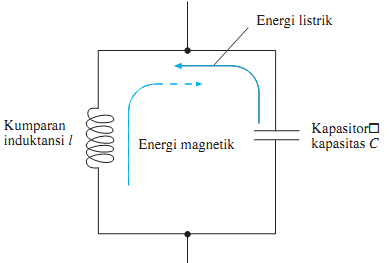 Rangkaian penala
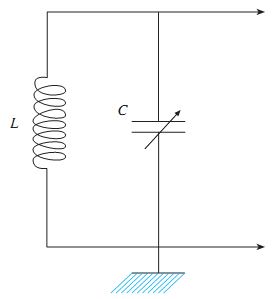